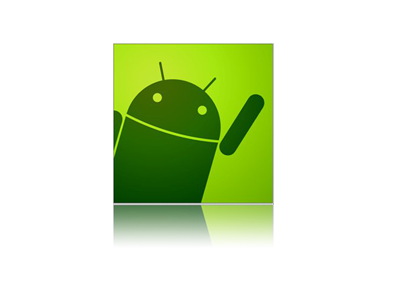 1
Native Mobile Applications - ICD0017
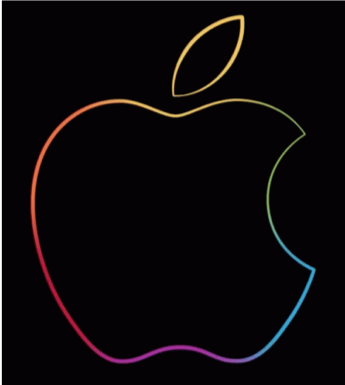 TalTech IT College, Andres Käver, 2019-2020, Fall semester
Web: http://enos.Itcollege.ee/~akaver/MobileApps
Skype: akaver   Email: akaver@itcollege.ee
2
iOS - MVC
will
should       did
will
should       did
will
should       did
target
target
target
CONTROLLER
CONTROLLER
CONTROLLER
data at       count
data at       count
data at       count
outlet
outlet
outlet
Notification & KVO
Notification & KVO
Notification & KVO
action
action
action
data source
data source
data source
delegate
delegate
delegate
VIEW
VIEW
VIEW
MODEL
MODEL
MODEL
3
iOS – Multi MVC
Apps usually consists of multiple views
Multiple MVC-s must be combined
One MVC acts as an VIEW for some other MVC
iOS provides some controllers for it
UITabBarController
UISplitViewController
UINavigationController
You can write your own (in theory…)
4
iOS - UITabBarController
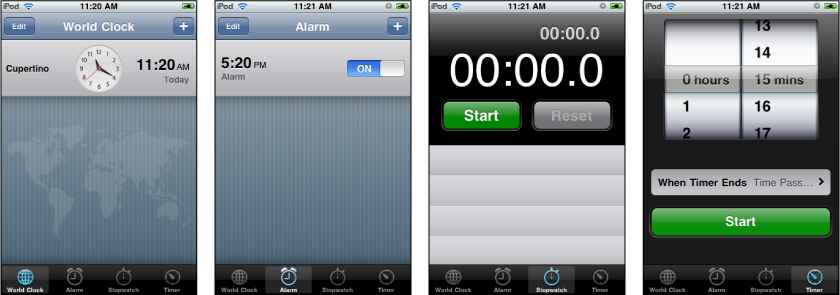 Every view is separate MVC
UITabBarController gets its display attributes from child viewControllersvar tabBarItem: UITabBarItem!
5 tabs in max!
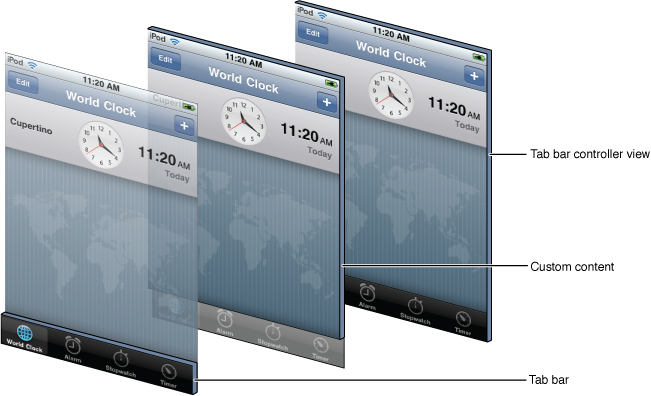 5
iOS - UISplitViewController
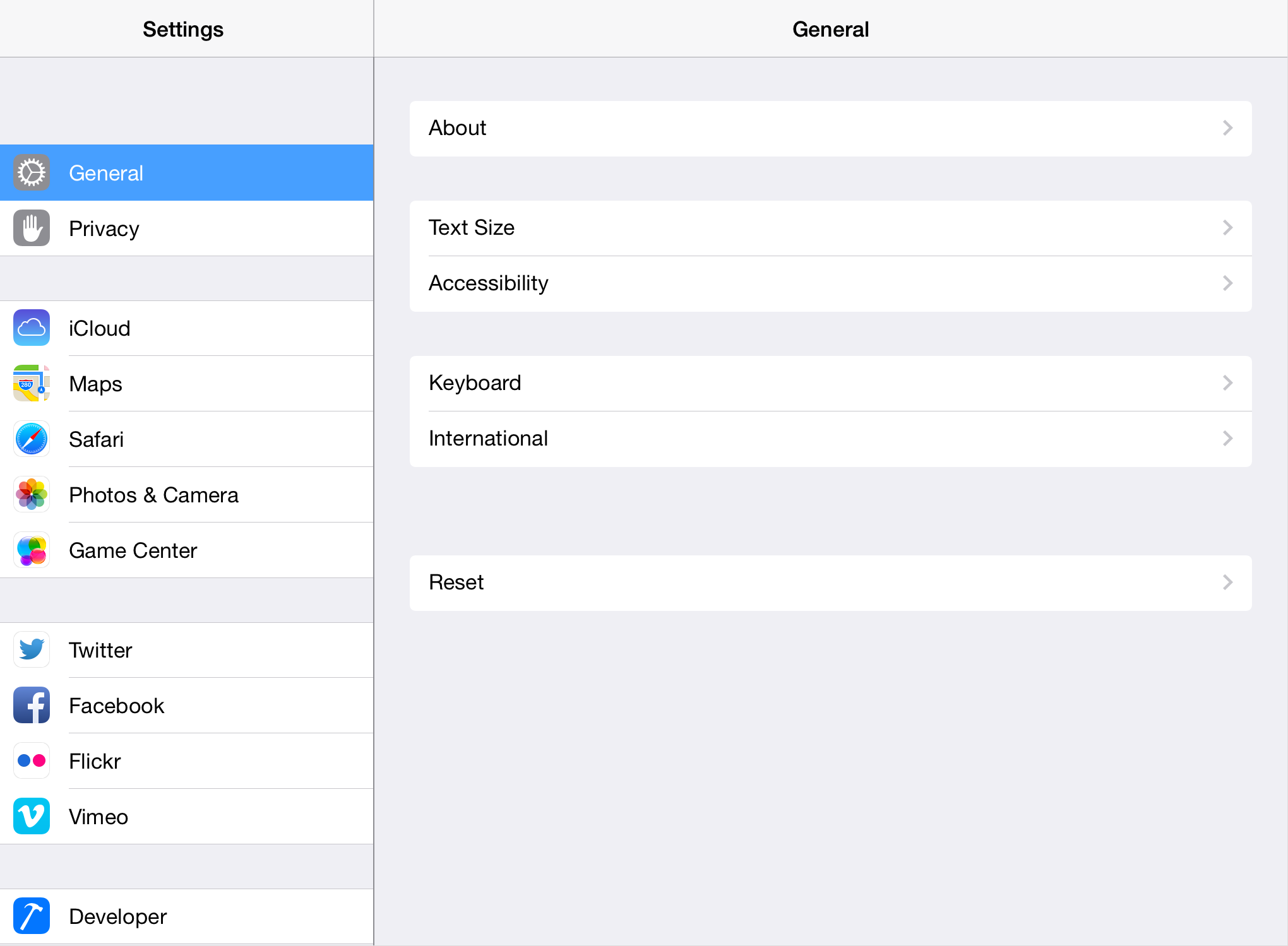 Two MVC-s side by side (in landscape)
Master
Detail
Master is hidden in portrait
Master will slide out from left side
6
iOS - UINavigationController
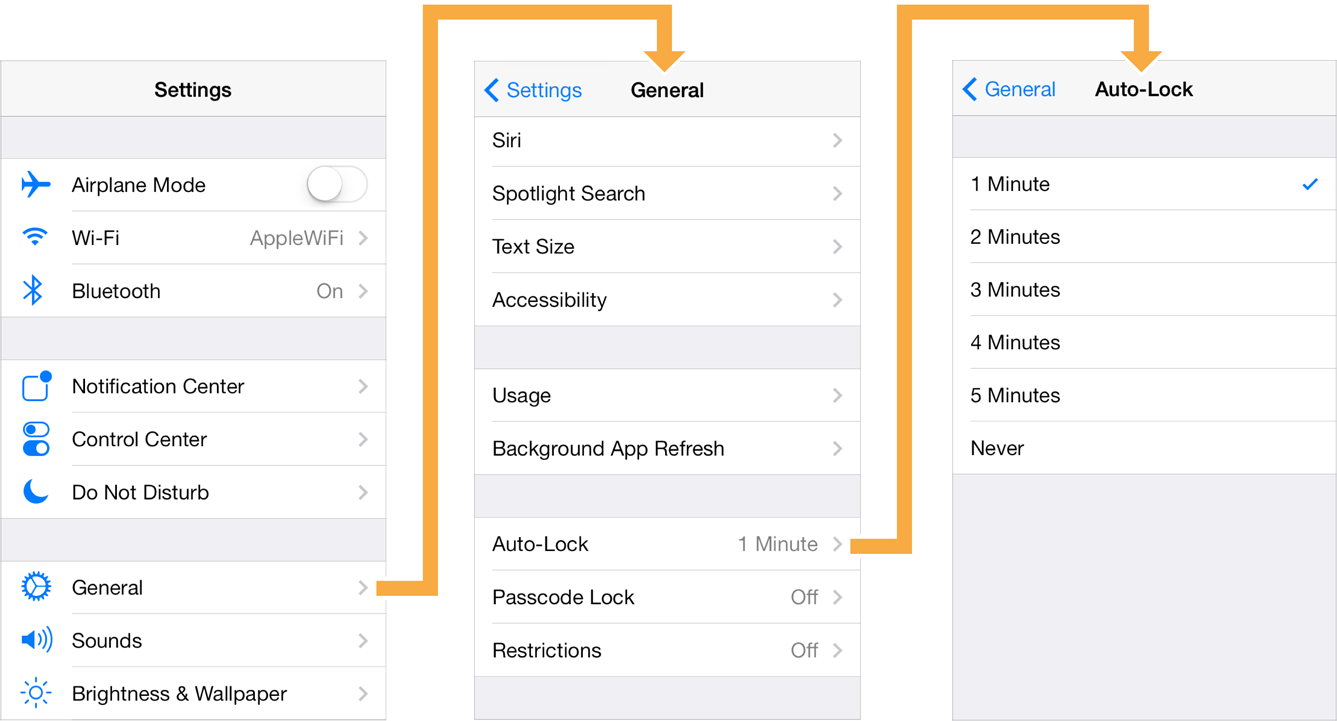 Like a stack of cards
New MVC is pushed on top
Going back destroys the topmost MVC
Title and backbutton info are grabbed from navigationItem from stacked MVC-s (previous and current)
rootViewController holds the initial View
toolbarItems on the bottom
7
iOS – accessing sub-MVCs
viewController propertyvar viewControllers: [UIViewController]? {get set}
tabBar – in order, from left to right
splitView – 0 is master, 1 is detail
navigationController – 0 is master, rest in order of stack

every UIViewController knows its master (one of them is set)var tabBarController: UITabBarController? { get }var splitViewController: UISplitViewController? { get }var navigationController: UINavigationController? { get }
To get the detail view from the master (in splitView)if let detail: UIViewController? = splitViewController?.viewControllers[1] { ... }
8
iOS – Wiring up MVCs
Ctrl – Drag in storyboard!
Delete all extra stuff
Move startup pointer to correct view
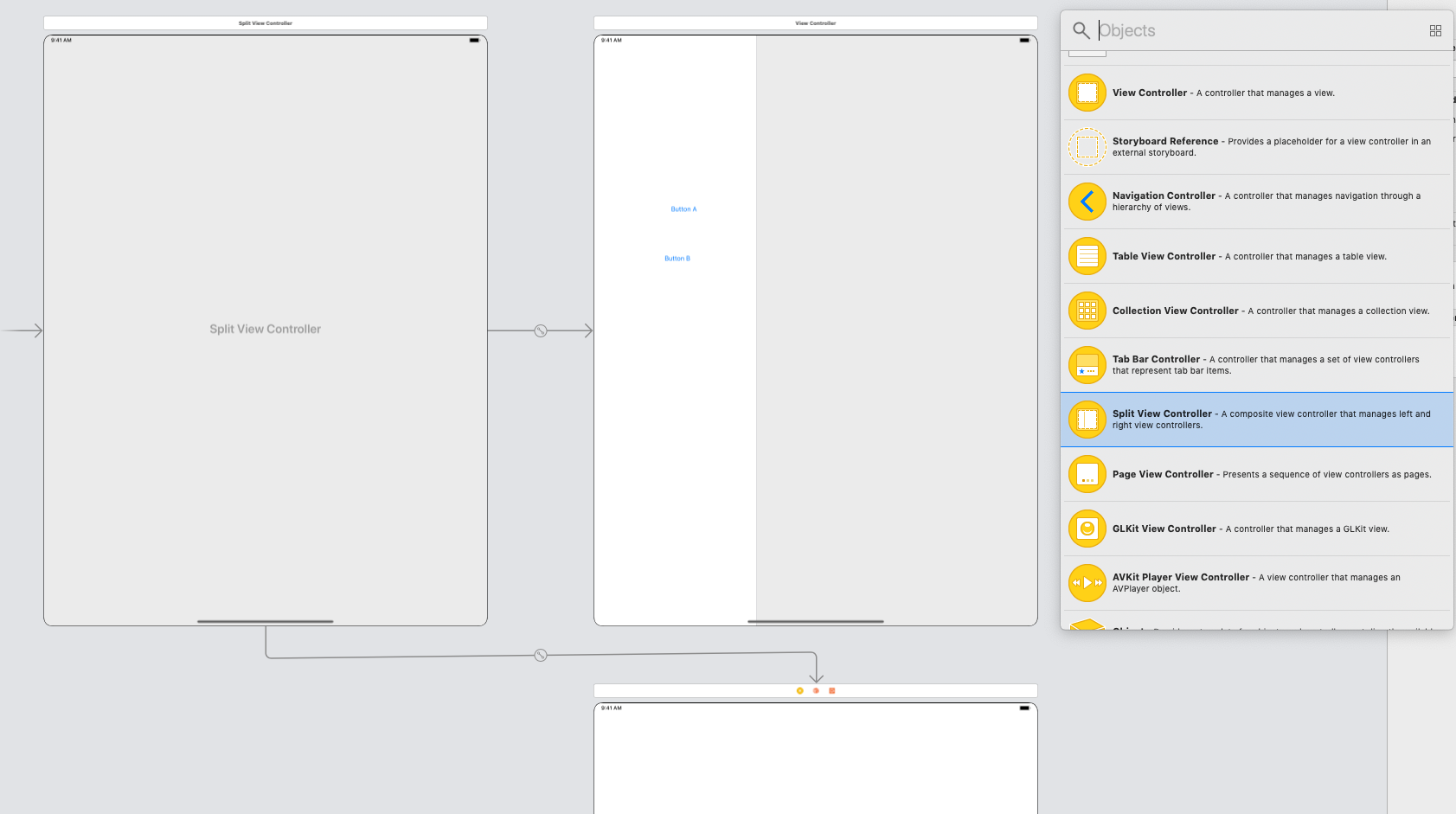 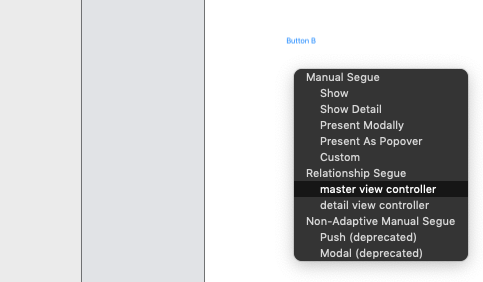 9
iOS – Wiring up MVCs
SplitView controller only really works on iPad/iPhone+
Embed master view into Navigation Controller
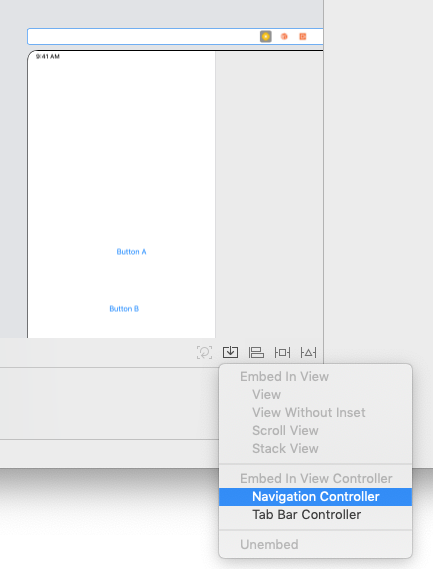 10
iOS - Segues
When one MVC causes other MVC to appear – it’s called “SEGUE”
Possible segues are
Show Segue (push in Navigation, else Modal)
Show Detail Segue (shows Detail in Split or push in Navigation) 
Modal Segue (full screen takeover, no way back)
Popover Segue (modal little popover window)

Segues always create a new instance of an MVC
Adding or removing MVCs from UINavigationController
Func pushViewController(_ vc: UIViewController, animated: Bool)
Func popViewController(animated: Bool)
11
iOS – wiring up the Segues
In interface builder ctrl-drag from button to some other MVC
Inspect the new segue and give it an Identifier (string) – used later in the code

Preparing for a segue
New MVC needs to be configured (Model and display properties)

Invoke segue from code (rarely used)func performSegue(withIdentifier: String, sender: Any?)
12
iOS – Segues - naming
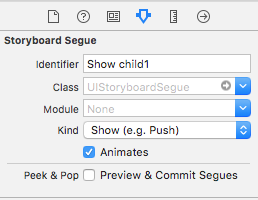 Click on segue in storyboard
set identifier (name for the segue)
13
iOS – preparing for Segue
Most important func in whole Multi MVC








vc.someOutlet – its not set yet! Do not access any outlets!
func prepare(for segue: UIStoryboardSegue, sender: Any?) {
        if let identifier = segue.identifier {
            switch identifier {
            case "SegueIdentifierFromStoryboard":
                if let vc = segue.destinationViewController as? SomeViewController {
                    vc.someproperty = ...
                    vc.setUp(...)
                }
            default: break
            }
        }
    }
14
iOS – renaming viewcontrollers
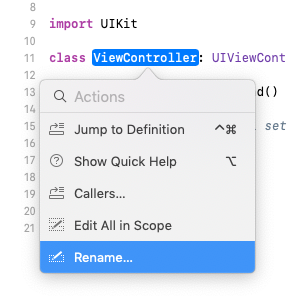 CMD-Click on ViewController class name
Choose Rename
Rename it to better name
Xcode updates all the references (in storyboard also)
And filename gets also updated

New viewcontrollers – you need to set up the controllers manualy in storyboard inspector
15
iOS - Segues
Ctrl-drag in a storyboard from an instigator (like a button) to the MVC to segue to
Can be done also in code
@IBAction func Action2Clicked(_ sender: UIButton) {
        let storyboard = UIStoryboard(name: "Main", bundle: nil)
        let vc = storyboard.instantiateViewController(withIdentifier: "Child2ViewController") as! Child2ViewController

        present(vc, animated: false, completion: nil)
    }
16
iOS - Segues
Close viewcontroller (navigate back to caller)
@IBAction func CloseClicked(_ sender: UIButton) {
        if ((self.presentingViewController) != nil){
            self.dismiss(animated: false, completion: nil)
            print("close")
        }
    }
17
iOS – Segue - declining
Maybe you don’t want to do a segue?Return true for segue to happen
override func shouldPerformSegue
	(withIdentifier identifier: String, sender: Any?) -> Bool {
        <#code#>
    }
18
iOS – UINavigationController
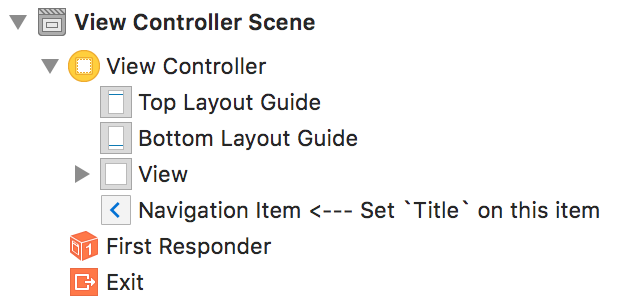 Set root view title in Navigation Item
Make segues to other MVCs
Set their title in ViewController Title
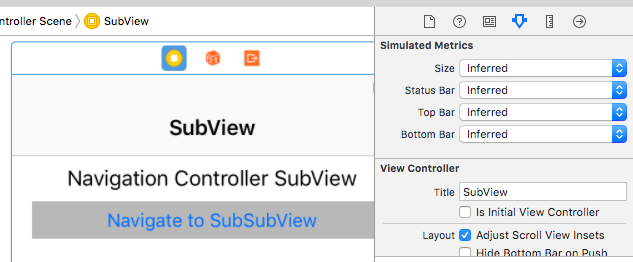 19
iOS – SplitviewController – start from master
import UIKitclass 

SplitViewController: UISplitViewController, UISplitViewControllerDelegate {
    override func viewDidLoad() {
        super.viewDidLoad()
        // Do any additional setup after loading the view.
        self.delegate = self
        self.preferredDisplayMode = .allVisible
    }

    
    func splitViewController(_ splitViewController: UISplitViewController, collapseSecondary secondaryViewController: UIViewController, onto primaryViewController: UIViewController) -> Bool {
        return true
    }
}